Curriculum Evening
Maths
Errors and Misconceptions
Adding and subtracting fractions
Equivalent fractions
Adding and subtracting decimals
Finding a fraction or percent of a number
Converting fractions, decimals and percentages

Four operations – School calculation policy
Multiplying and dividing by 10, 100 and 1000.
Adding and subtracting fractions
Adding and subtracting fractions
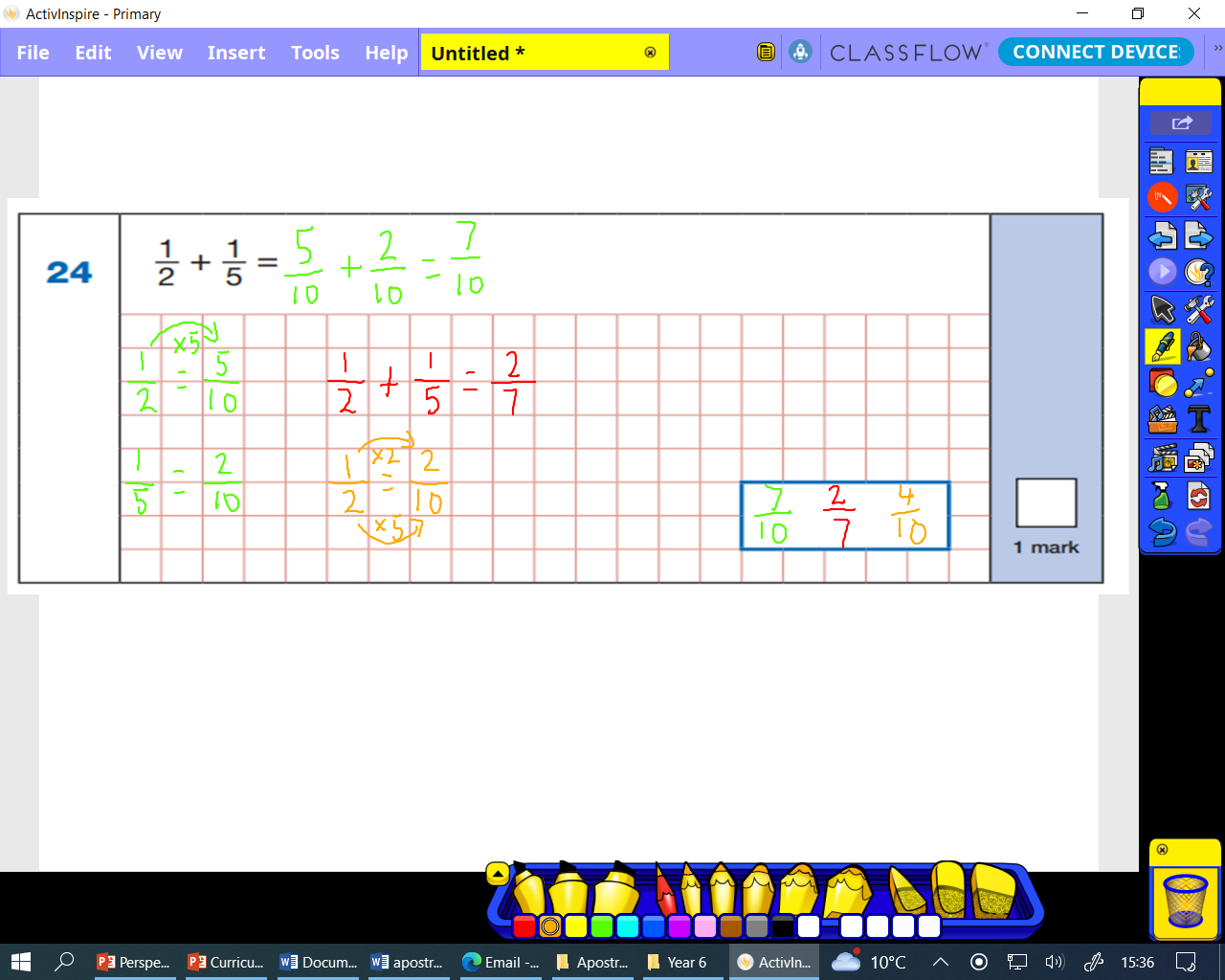 Equivalent fractions
x4
x4
16
Adding and subtracting decimals
Adding and subtracting decimals
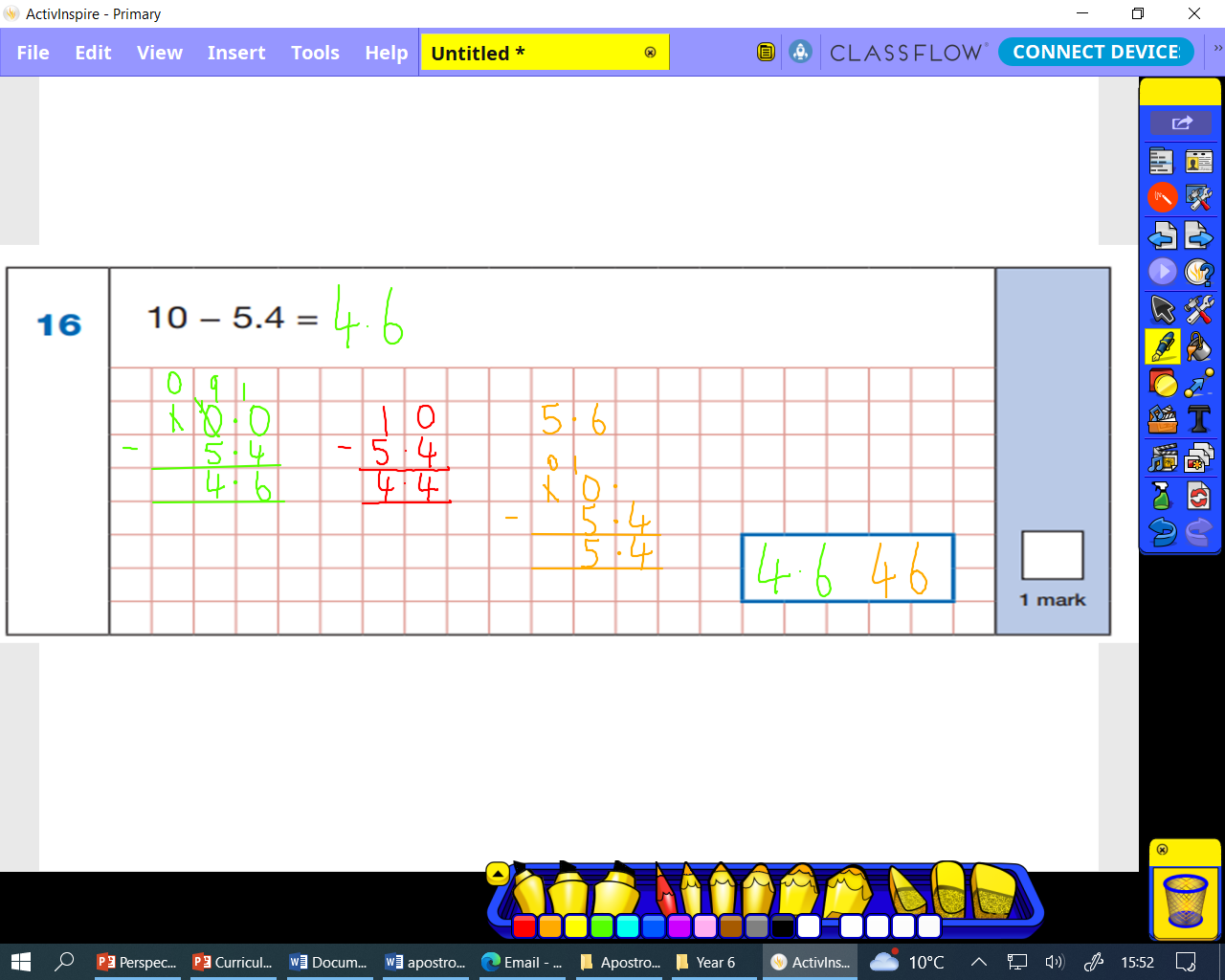 Adding and subtracting decimals
Adding and subtracting decimals
Finding a fraction or percent of a number
Finding a fraction or percent of a number
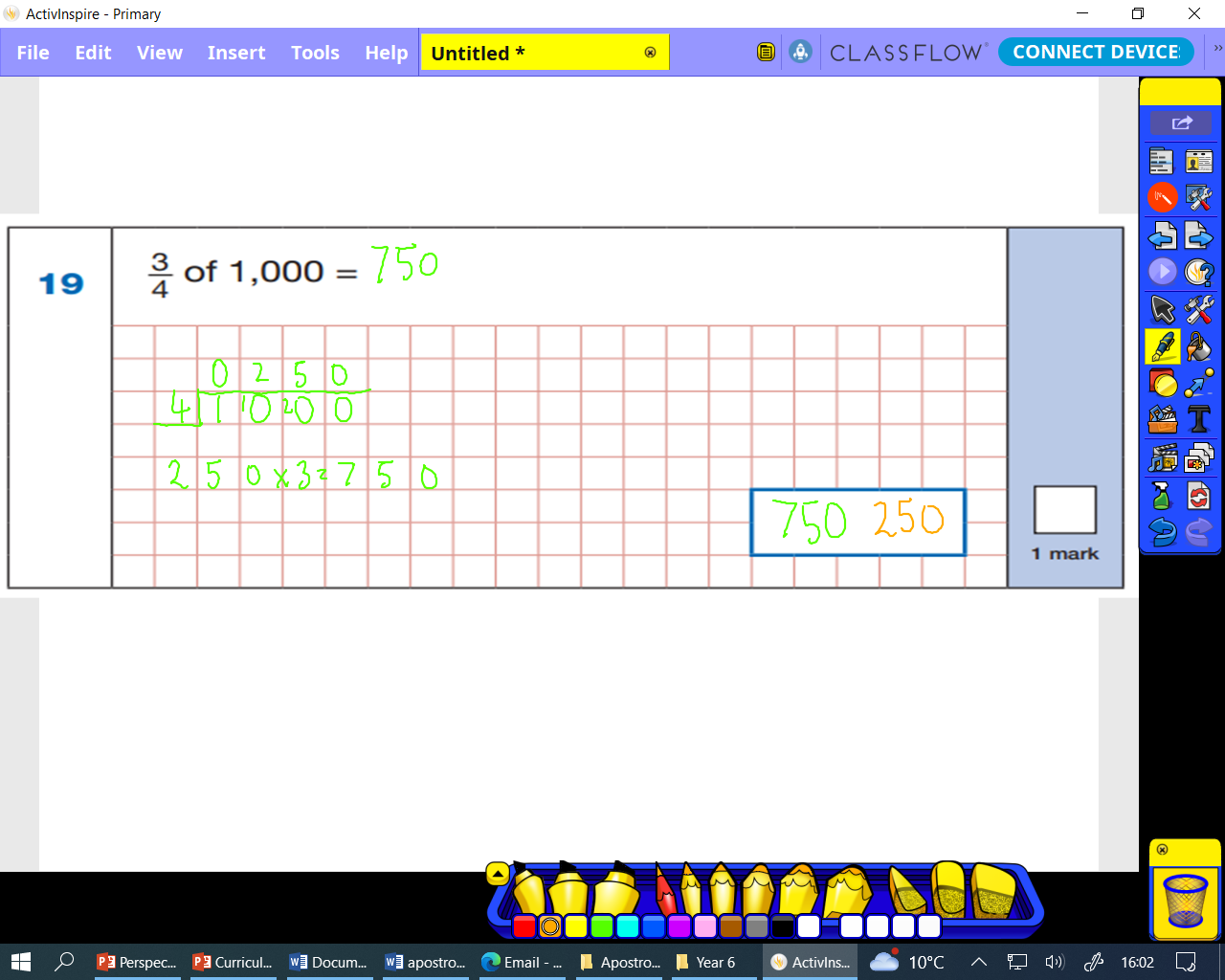 Finding a fraction or percent of a number
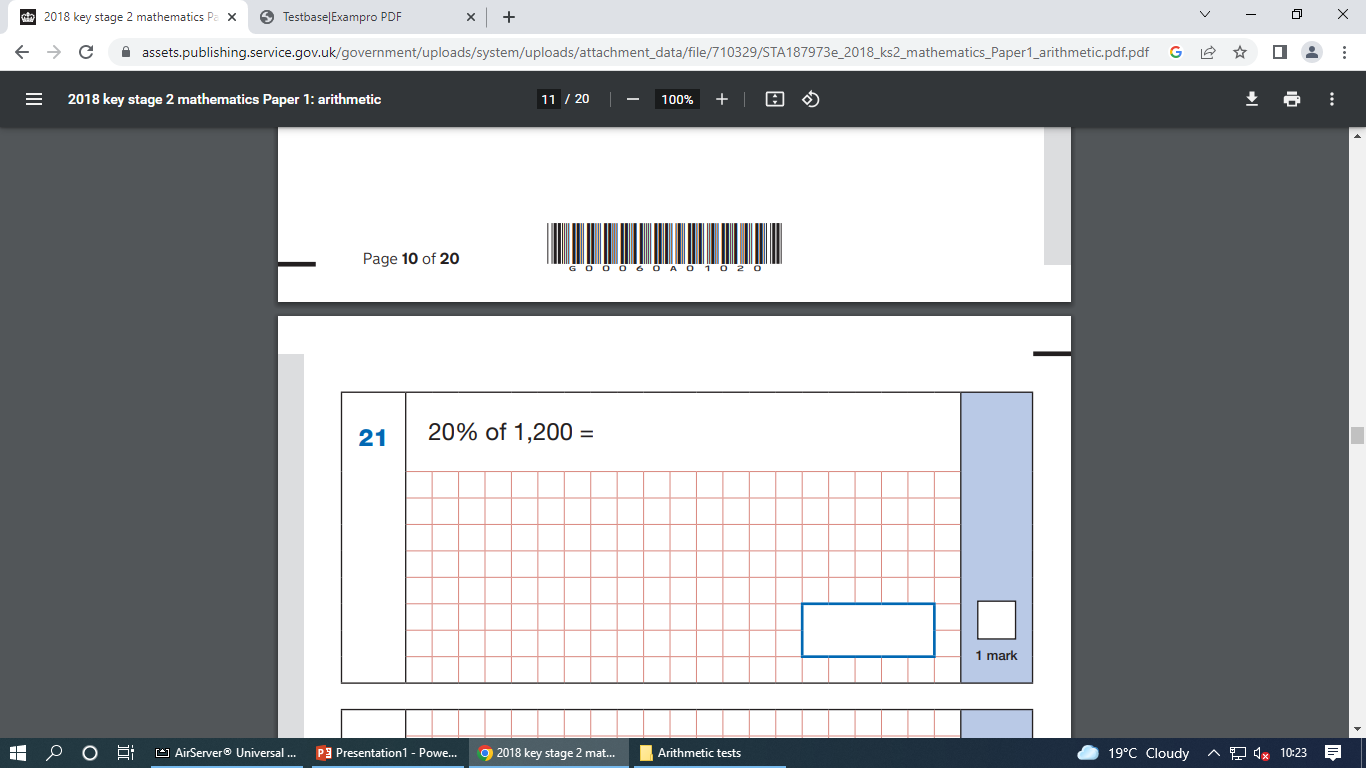 Finding a fraction or percent of a number
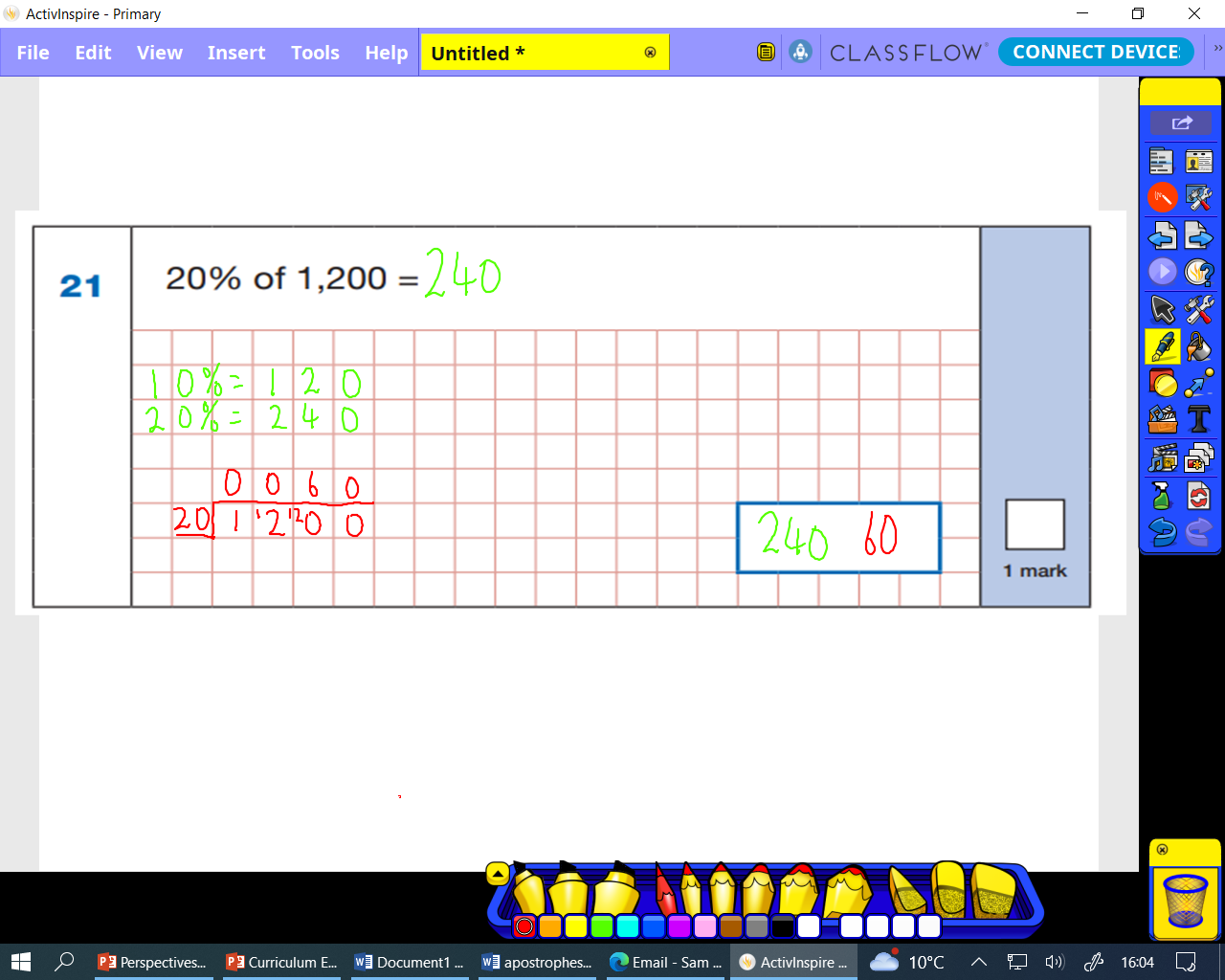 Converting fractions, decimals and percentages
Converting fractions, decimals and percentages
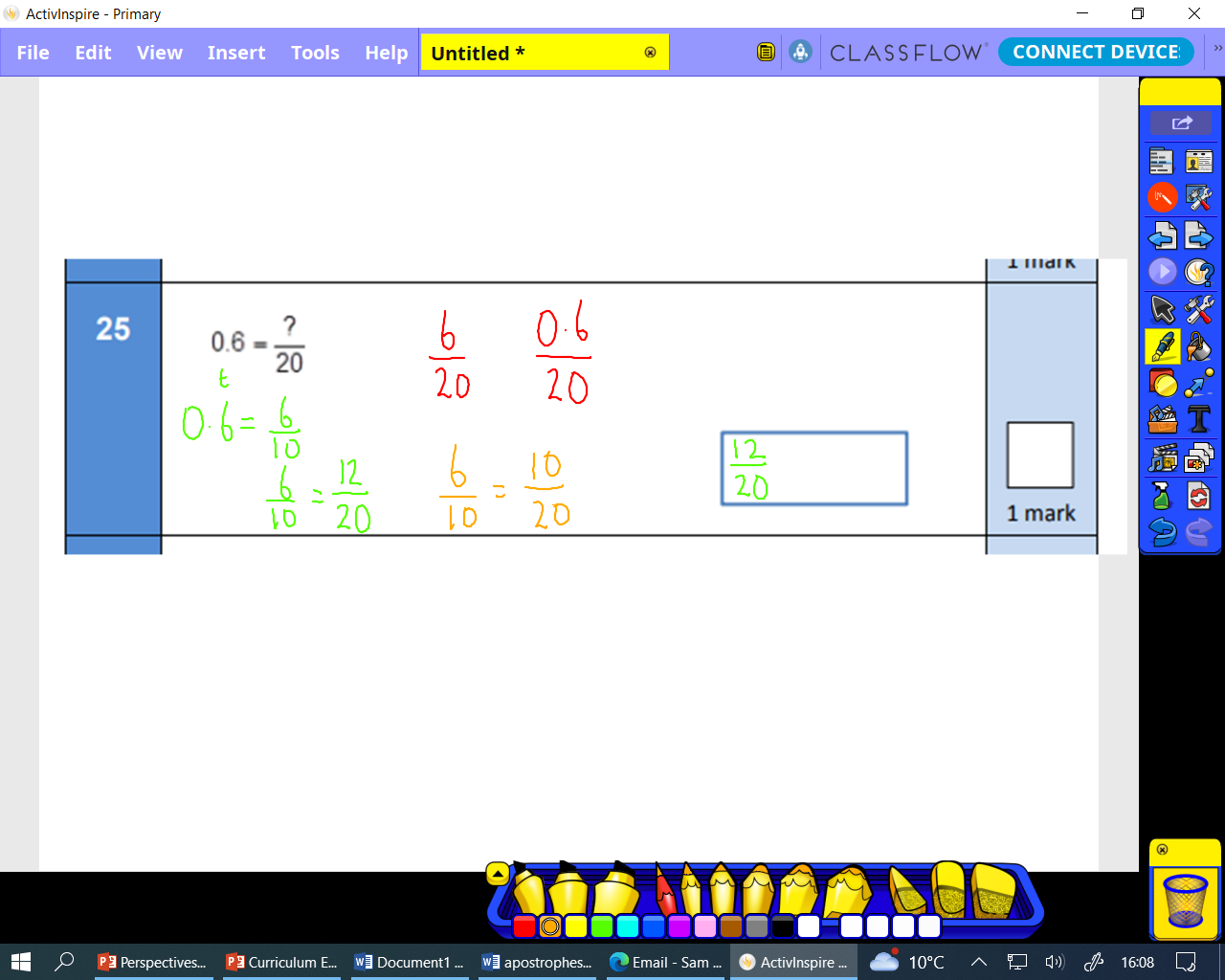 Multiplying and dividing by 10, 100 and 1000.
Multiplying and dividing by 10, 100 and 1000.
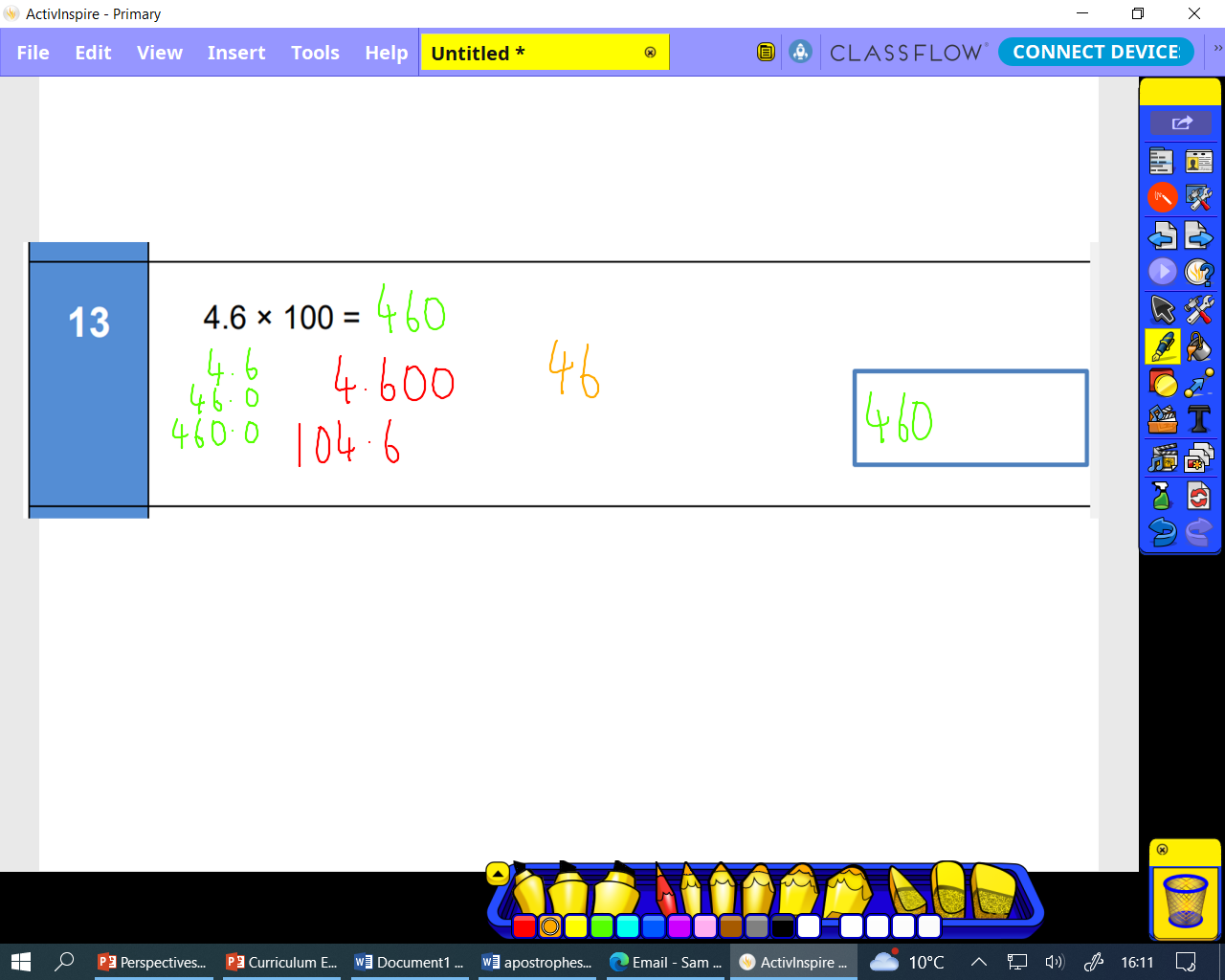 Multiplying and dividing by 10, 100 and 1000.
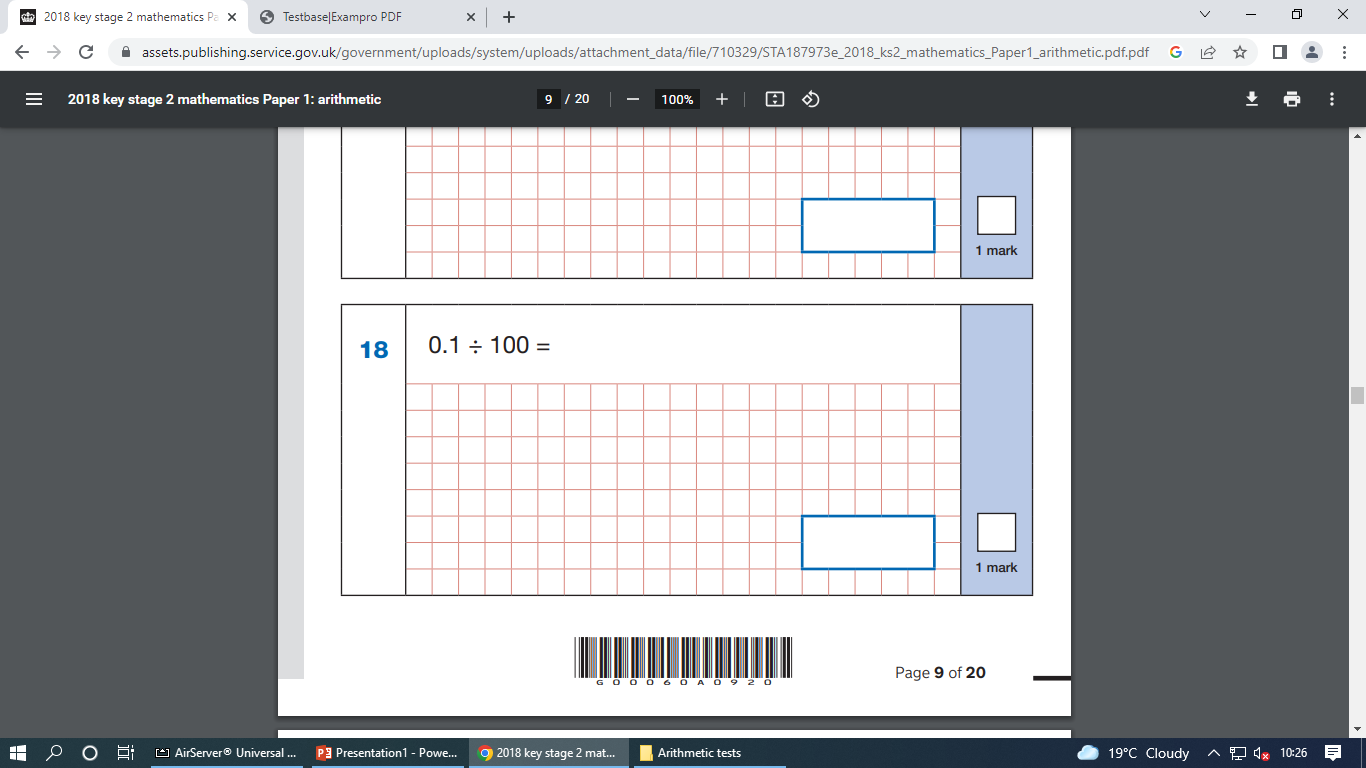 Multiplying and dividing by 10, 100 and 1000.
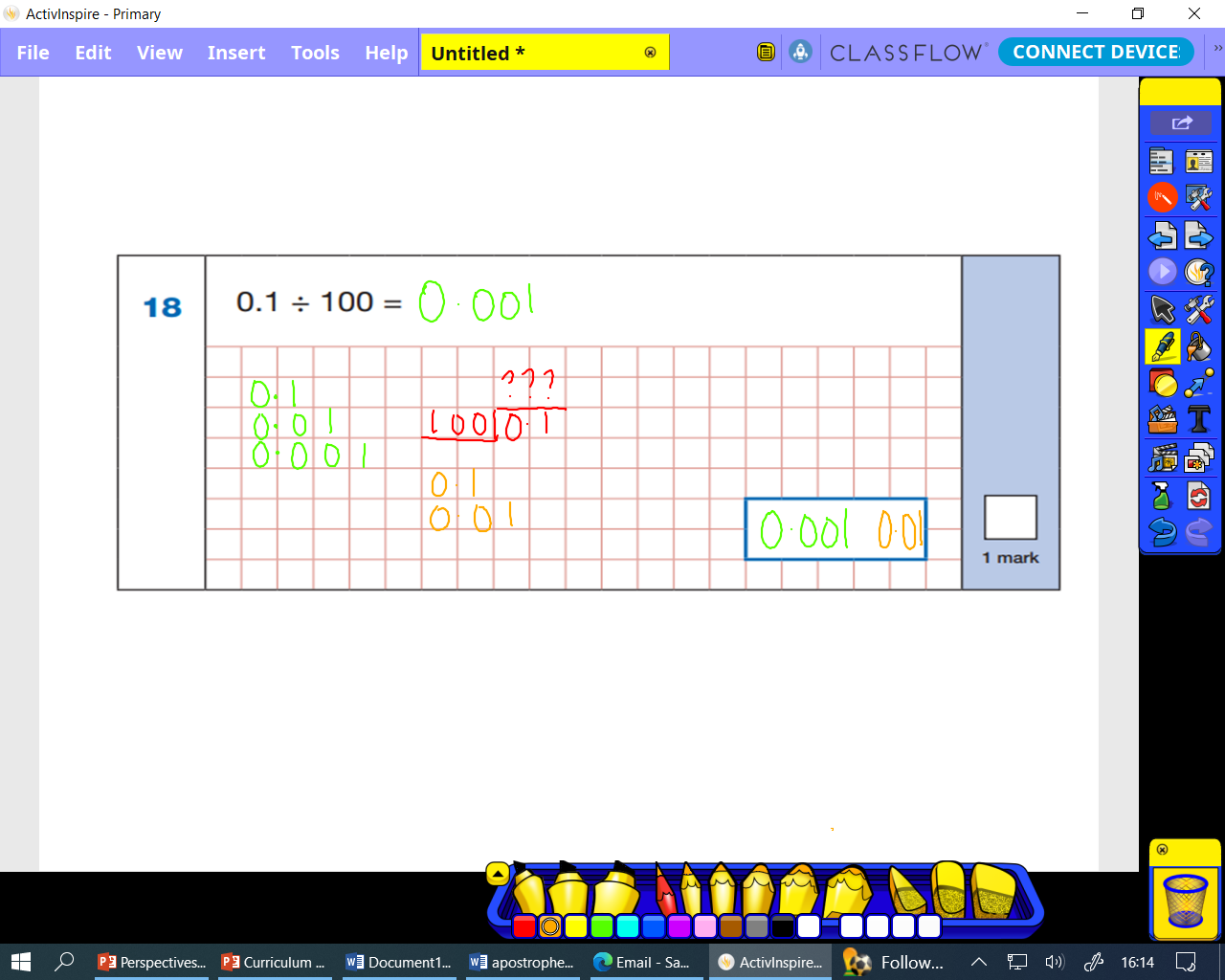 Applying their knowledge
Maths homework booklets
Please have a look through the maths homework booklets.
Supporting your child at home
Read and answer one question at a time with your child.

Let your child complete the test on their own.  Encourage them to read and move on from a question they can not try themselves. Once finished, go through and highlight errors.  Focus on questions they left or showed a misconception.
Supporting your child at home – feedback and questioning
Is it an error?
Check that question
Can you spot your error?
Look at your method carefully
Have you answered the question?

Is it a misconception?
Is there another way to answer this question?
Let me show you another way
I can see why you did it that way
SATs Booklets
Please have a look through the 2018 SATS maths booklets.
The children completed these at the start of this half term:
To familiarise the children with the types of questions.
To help the children feel more comfortable under test conditions.
To practice giving and receiving support from adults.
To help teachers assess area that need revision – KS2 Assessment
Challenging Confident Mathematicians
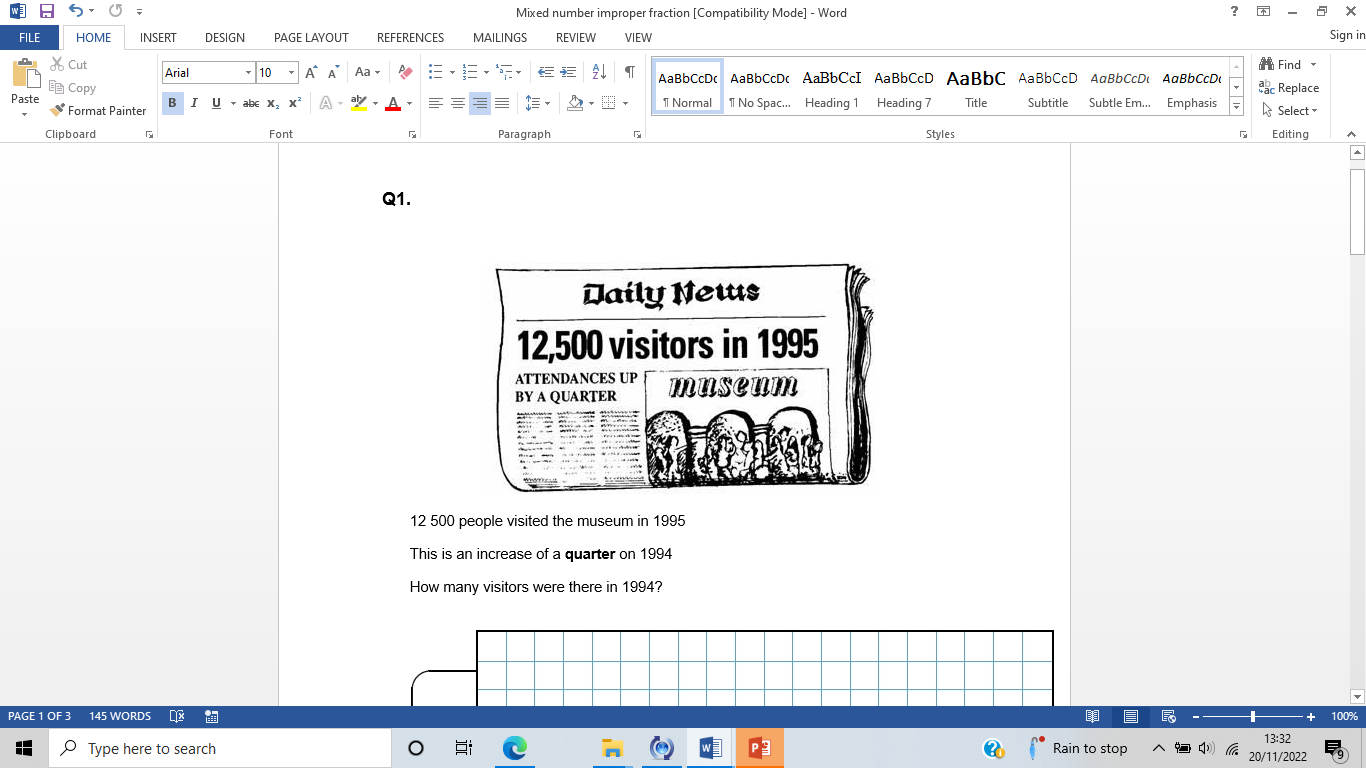 12 500
2500
2500
2500
2500
2500
1995
2500
2500
2500
2500
1994
?
10 000
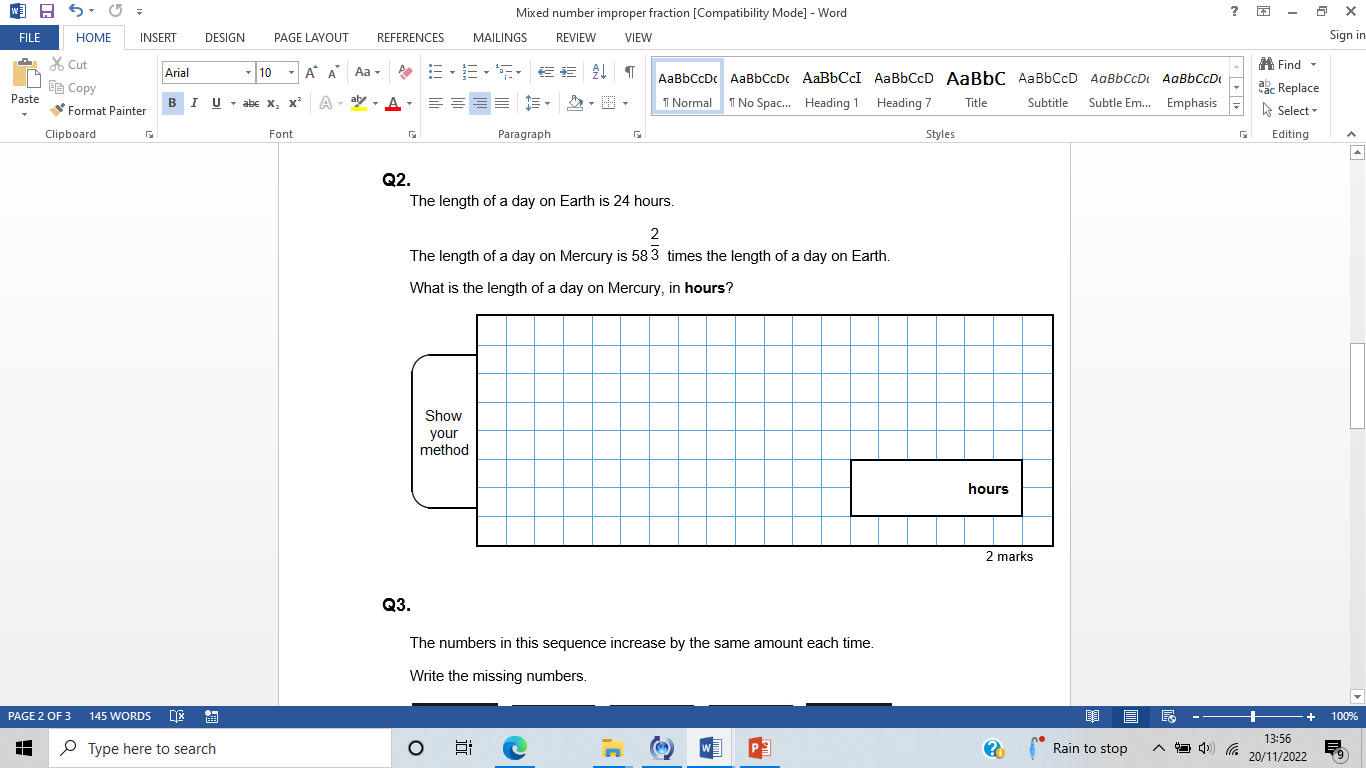 1   4  0  8
1   3   9  2  +
1 6 =
5   8
X  2  4
x  2 4 =
2   3  2
=  1 6
1   4  0  8
1   1   6  0
1   3   9  2
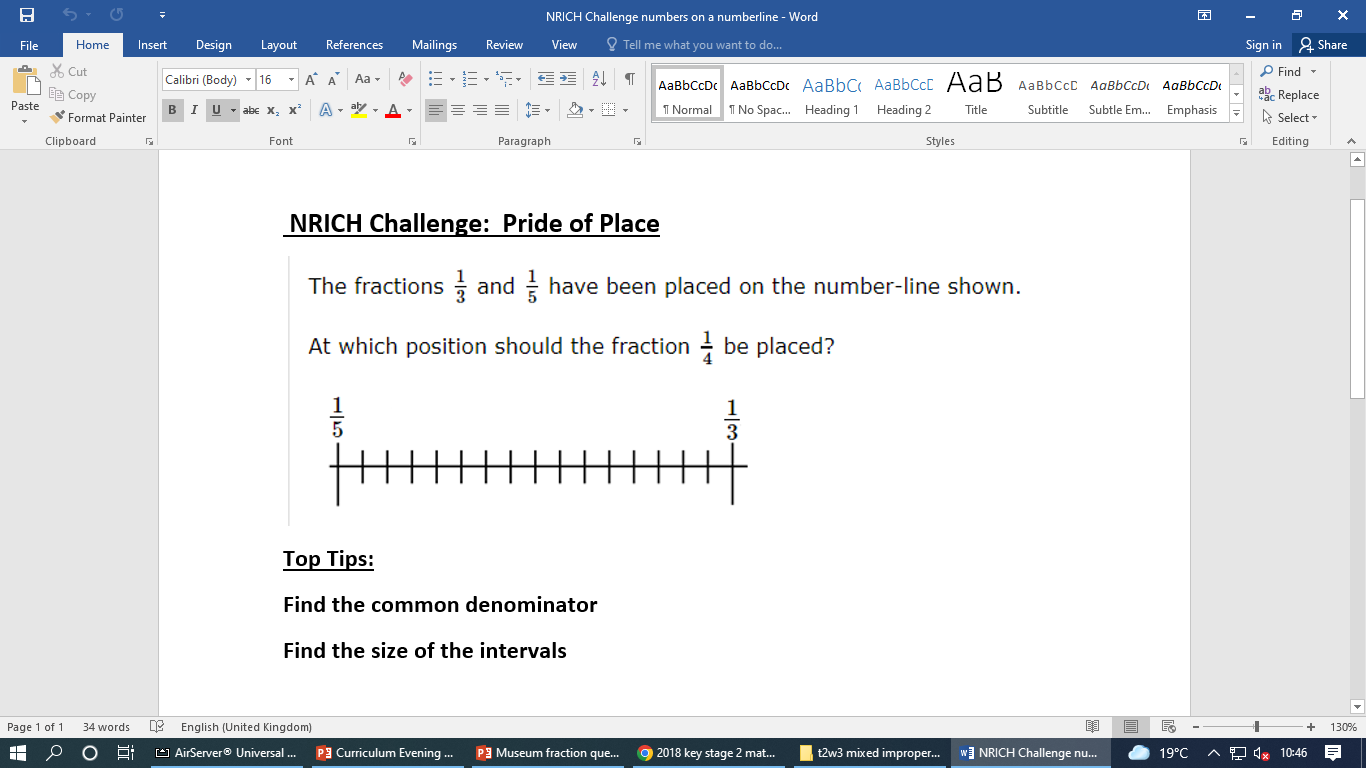